Муниципальное дошкольное общеобразовательное учреждение детский сад №11 комбинированного вида города Валуйки Белгородской области
«День освобождения города Валуйки и Валуйского района от немецко-фашистских захватчиков»



19 января 1943 г.






Выполнила воспитатель Валентина Михайловна Евтушенко

Январь 2016 г.
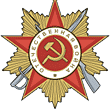 Книга памяти- боль земли моей,
Книга памяти- слёзы матерей
Тех солдат, что не пришли домой,
Заслонили Родину собой.
То было в январе,
Год сорок третий.
Десятки лет уже прошло,
Как город наш бойцов
Советских встретил…



«Пусть каждый из нас эту память хранит:
Кто пал за свободу- не будет забыт!»
«Слава тебе , победитель - солдат!»
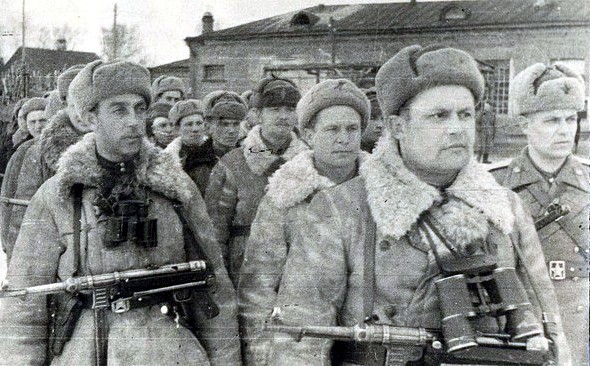 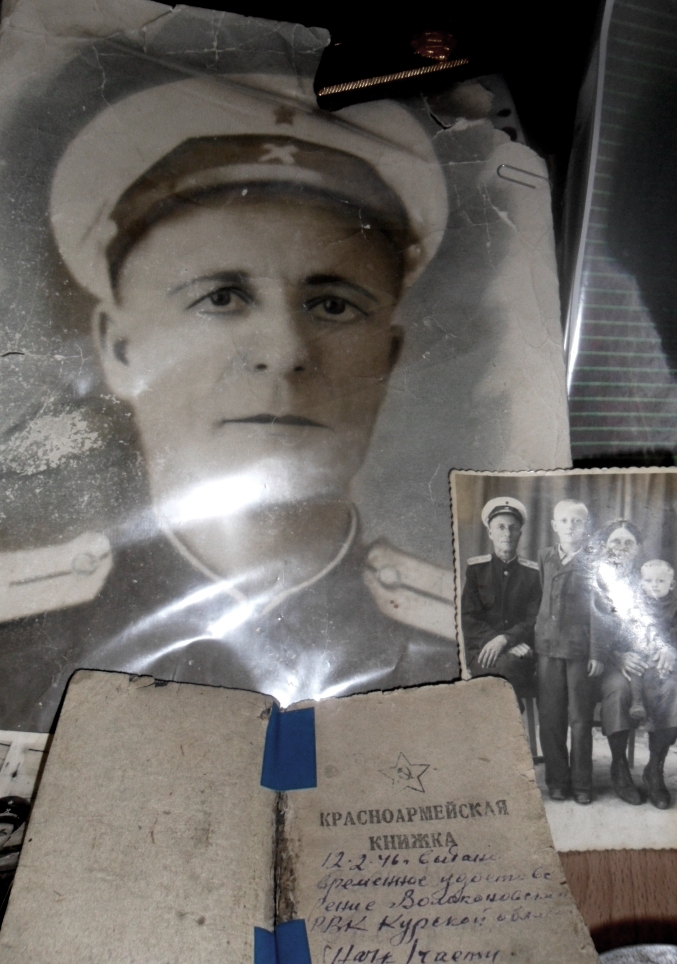 «Чтоб никогда не смел топтать
Чужой сапог родную землю-
Пришлось так много потерять,
Что оправданий не приемлю..»
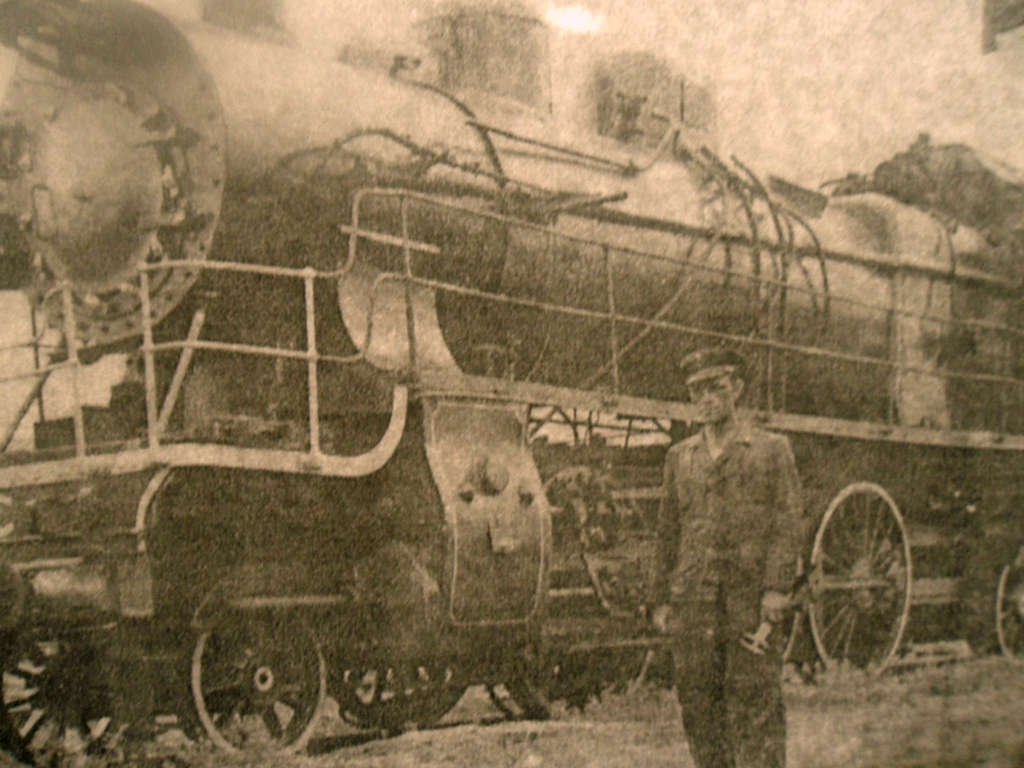 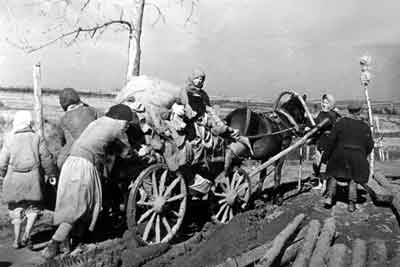 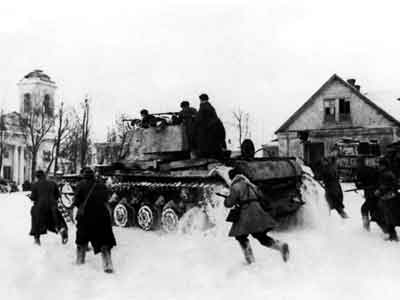 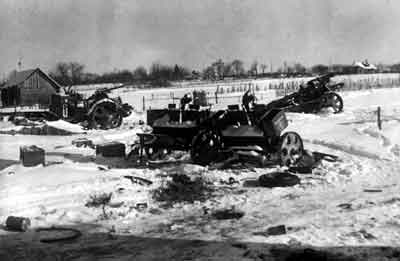 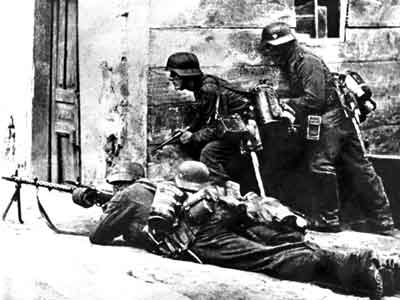 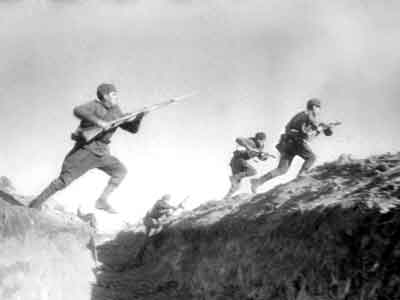 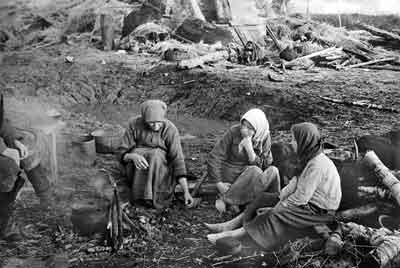 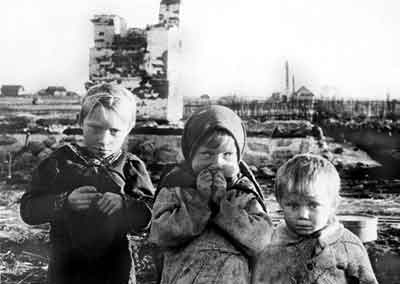 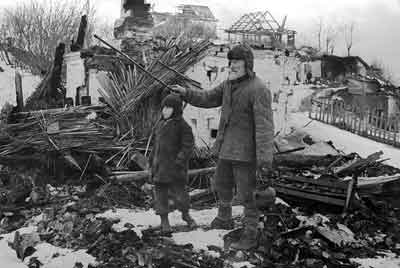 Скульптура «Скорбящая мать»
Скульптор       А.М.Балашов
Архитектор    Е.Д.Сукачев
Братская могила советских воинов, погибших в боях с фашистами в 1943 году.

Похоронено 213 человек, имена установлены.
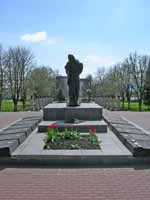 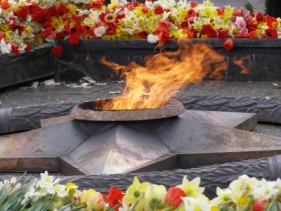 По Аллее Героев
С тихой грустью пройдусь, 
Землякам – валуйчанам
Низко я поклонюсь.
Аллея героев
Герой Советского Союза ВАТУТИН Николай Федорович 1901-1944
 Герой Советского Союза ЕВТУШЕНКО Александр Семенович 
Герой Советского Союза СОЛОВЬЕВ Анатолий Федорович 1919-1985 
Герой Советского Союза ПОСОХОВ Григорий Степанович 1920-1943 
Герой Советского Союза КРАВЧЕНКО Федор Тихонович 1910-1967
 Герой Советского Союза СТРИЖЕНКО Яков Алексеевич 

Герой Советского Союза САЛОВ Александр Михайлович 1917-1940
 Герой Советского Союза РУДНЕВ Василий Дмитриевич 

Герой Советского Союза ЕМЕЛЬЯНОВ Игнат Дмитриевич 1915-1940
 Герой Советского Союза КУЛЕШОВ Степан Иванович 1921-1973 
Герой Советского Союза ГРИЦОВ Иван Иванович 1903-1984 

Герой Советского Союза АГЛОТКОВ Федор Николаевич 197-1944
 Герой Советского Союза СИРИЧЕНКО Николай Тимофеевич 1921-1949 

Герой Советского Союза ДИКАРЕВ Виктор Михайлович 

Герой Советского Союза СОЛОВЬЕВ Евгений Степанович 1931-1978
Николай Федорович Ватутин
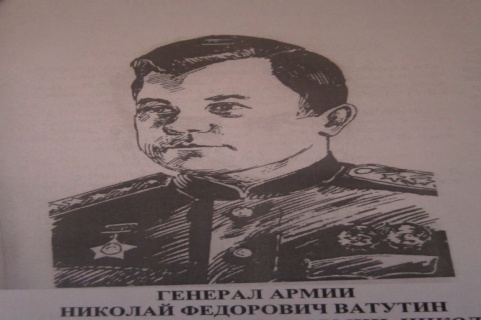 18 декабря 1901 года рождения.
Генерал армии.

Командующий войсками Воронежского фронта.

Успешно осуществлена Белгородско-Харьковская операция.

15 апреля 1944 года умер от ран.
Поликарп Васильевич Москвич
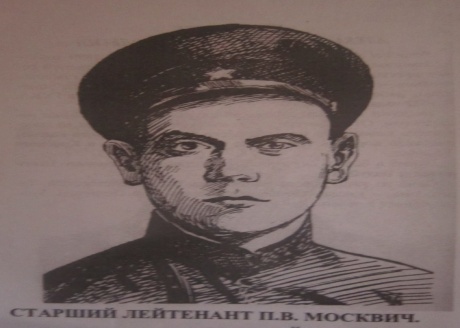 Ранним утром 19 января под командованием Поликарпа Васильевича танковый десант открыл ураганный огонь против гитлеровцев засевших на элеваторе и станции.

Был ранен, превозмогая боль, подорвал фашистский танк ручной гранатой. Вражеский автоматчик скосил отважного командира.

От локомотивного депо до реки Оскола пролегла тихая улица, названная именем командира Поликарпа Москвича.
Филипп Яковлевич Крюков
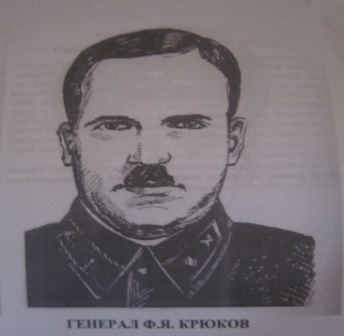 генерал.

Участник Первой мировой войны.

Будучи заместителем командующего Юго-Западного фронта, непосредственно    принимал участие в освобождении городов и сел нашего края.

28-го февраля 1943 года погиб под Валуйками и похоронен в парке нашего города.
Сергей Владимирович Соколов
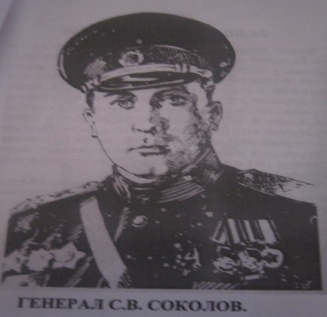 Командир кавалерийского корпуса, который блестяще осуществил операцию по освобождению Валуек, Уразово, Волоконовки.

Умер в 1965 году в г. Москве
Михаил Иосифович Суржиков
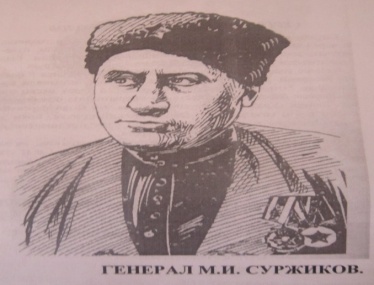 генерал.

В январе 1943 года дивизия под командованием Суржикова совершила глубокий рейд по тылам врага от Кантимировки до Валуек и вместе с танкистами блестяще провела операцию по освобождению нашего города от фашистов.

19 августа           1943 года погиб   и похоронен       в городе Спас – Деменске Калужской области.
Константин Николаевич Курячий
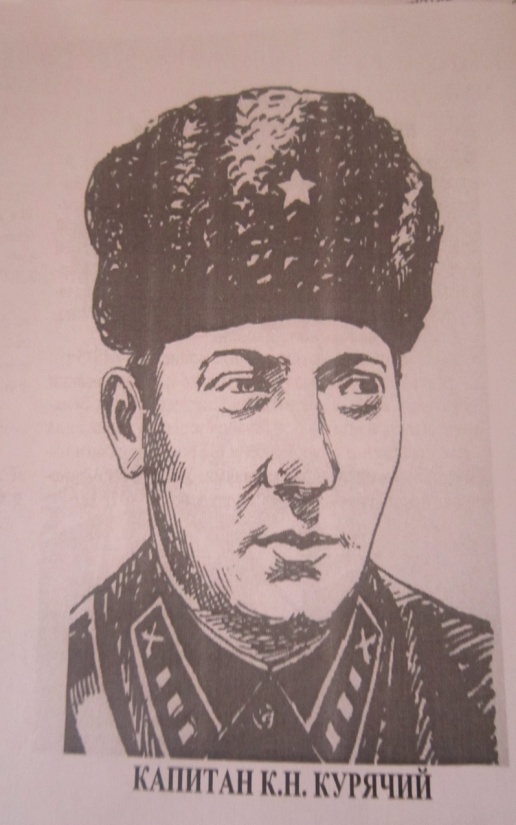 1909 года рождения

Лично уничтожил 37 гитлеровцев.

Он погиб смертью храбрых, ему посмертно присвоено звание Героя Советского Союза.

 Его именем названа улица.
Иван Афиногенович Таранов
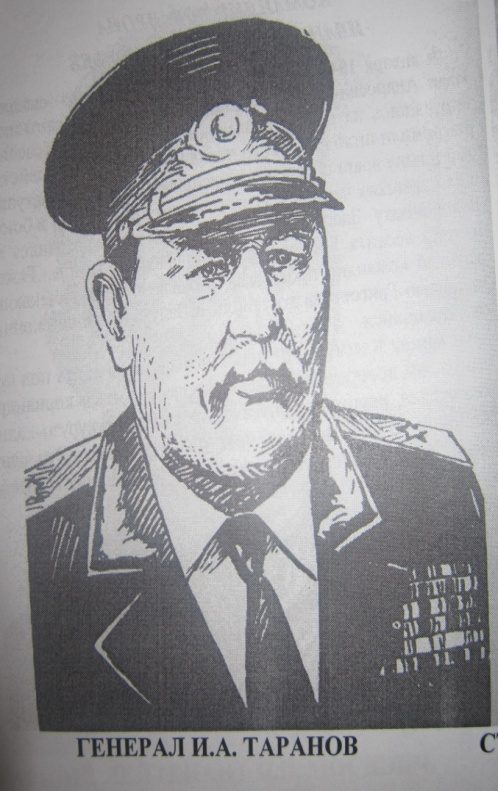 В гражданскую войну командовал кавалерийской бригадой в 1-й Конной армии Буденого.

В дни Великой Отечественной успешно командовал танковыми частями и соединениями.

Умер в Днепропетровске в 1974 году в возрасте 77 лет.

На окраине Валуек названа улица именем Таранова.
Иван Филиппович Литовченко
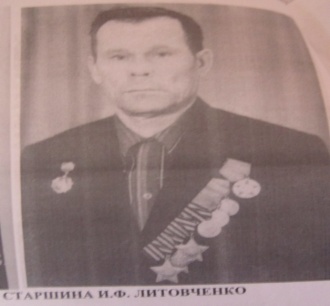 – старшина.

Родился 10 марта 1917 года в селе Борисовка  Валуйского уезда.

В Красную Армию призван в январе 1943 года.

Участник Курской битвы с первого ее дня 5 июня 1943 года.
Иван Андреевич Григорьев
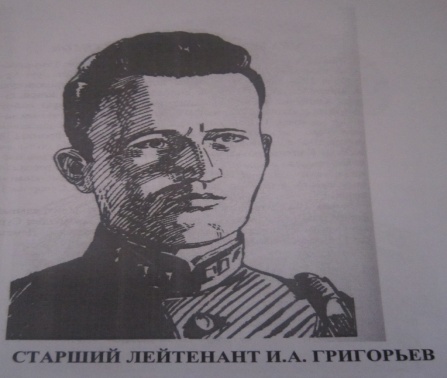 19 января 1943 года командир кавалерийского эскадрона возглавил группу десантников, ворвавшихся в Валуйки на танках.

В бою за Волоконовку подорвался на минах, тяжелораненый доставлен в Валуйки, где он скончался и похоронен.

В городе Валуйки есть улица имени  Героя Советского Союза И.А.Григорьева.
Саша Лисянский- девятиклассник
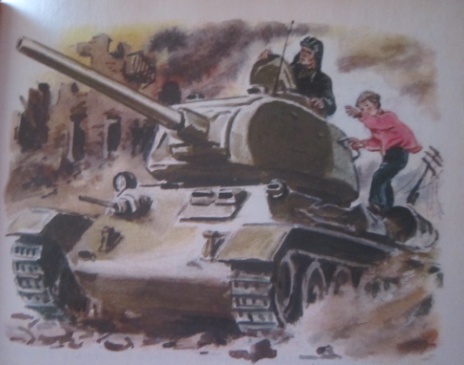 А мы, смиряя страх и плач,
Твердили, диким взрывам внемля:
«Ты проиграл войну , палач,
Едва вступив на нашу землю!»
Летчики защищавшие Валуйки:
Королев Иван Георгиевич
 Кожедуб Иван Никитович
 Петров Петр Михайлович
 Рогожин Алексей Арсеньевич
Их именами названы улицы нашего города
Москвич, Полегин,Суржиков,Григорьев
Они были любимы и нужны.
В названье улиц города родного
Их имена навечно внесены!
Используемые материалы:
Михаил Сухоруков «Валуйки-форпост отечества» Альбом- летопись
Борис Ковтун «Прикосновение»